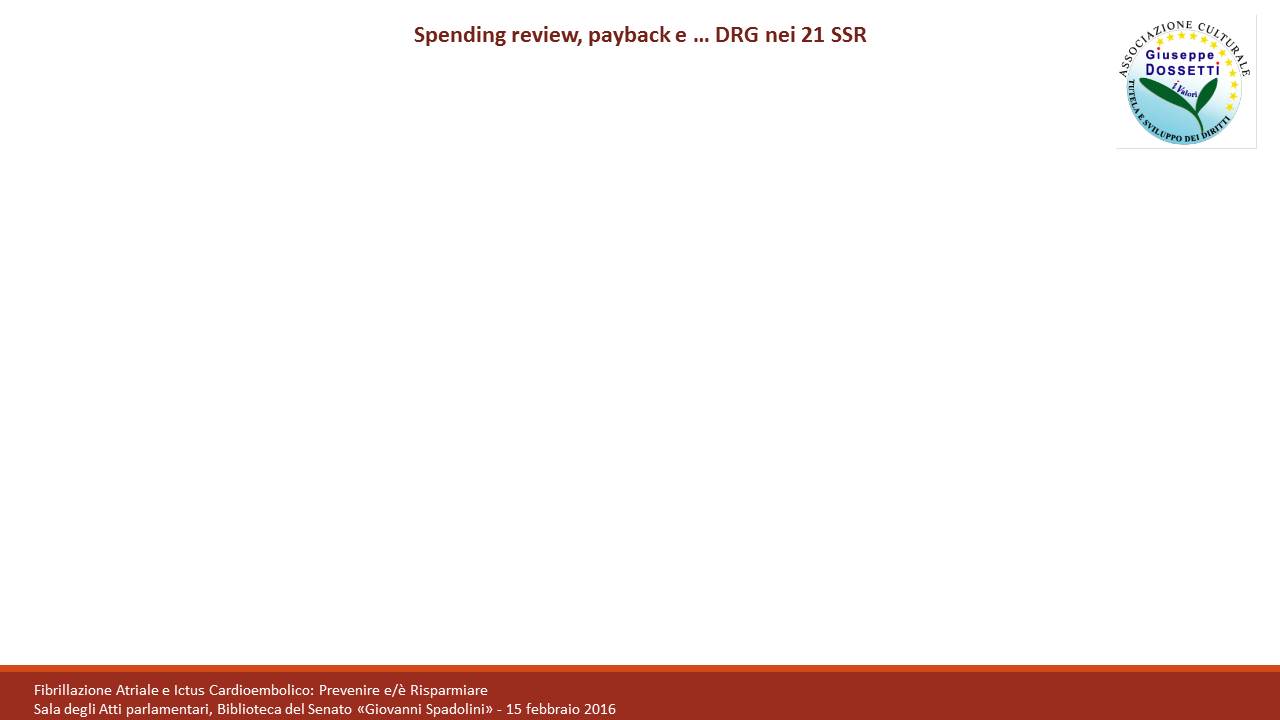 Screening della FA: metodi e costi
Federica Censi
Dipartimento Tecnologie e Salute
Istituto Superiore di Sanità
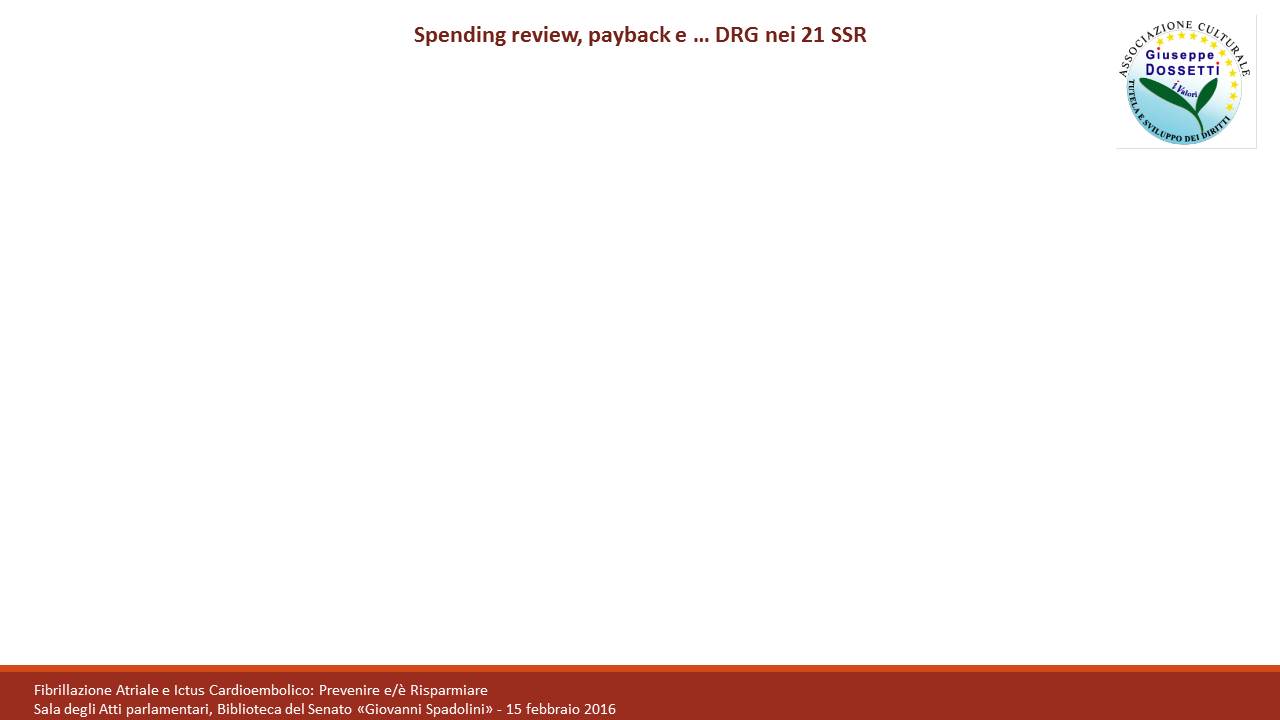 DATI
Ogni giorno in Italia: 
600 ictus di cui 150 di origine cardiaca
200 nuovi casi di aritmie cardiache
ICTUS: 20.000 euro/anno a paziente a carico del SSN

Aritmie cardiache: 3.000 euro/anno a paziente a carico del SSN
Soggetti con disturbi 
cardiaci
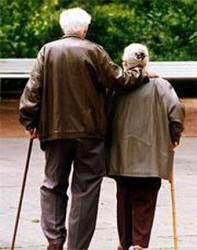 0.5 mln
2 mln
2
2010
2050
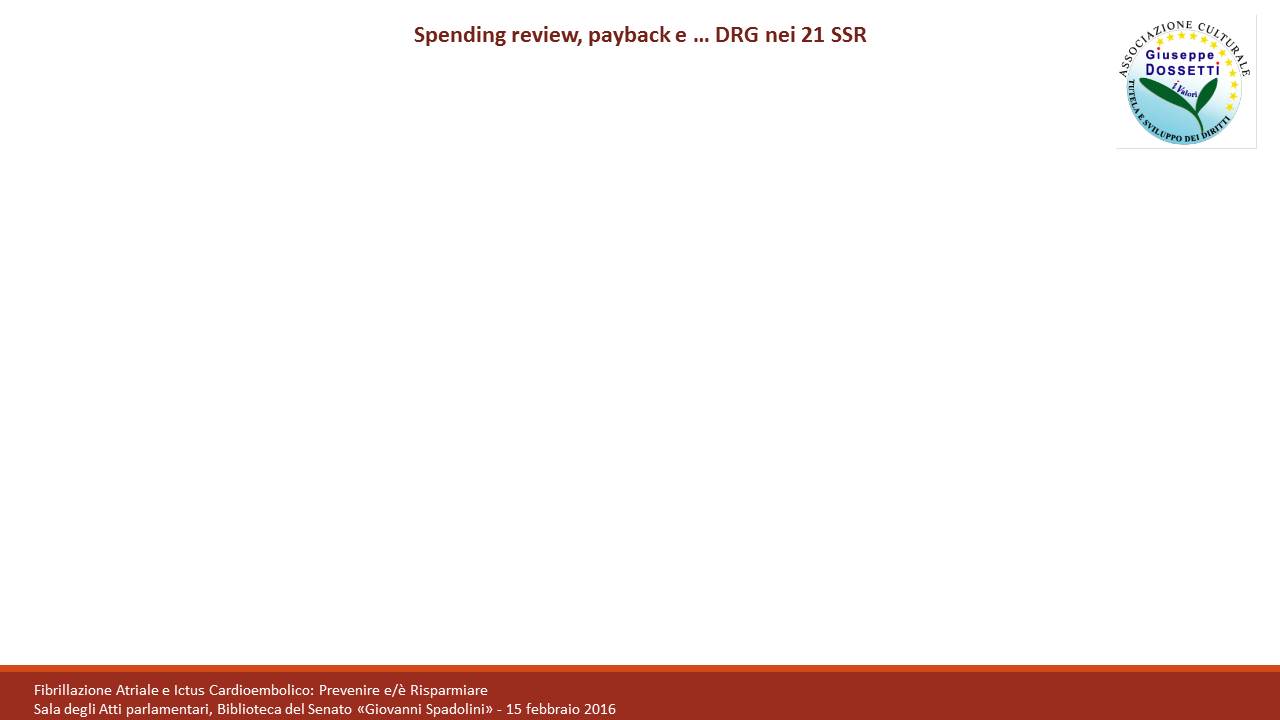 Prevenire è risparmiare
cure
symptoms
treatment
screening
cost
time
3
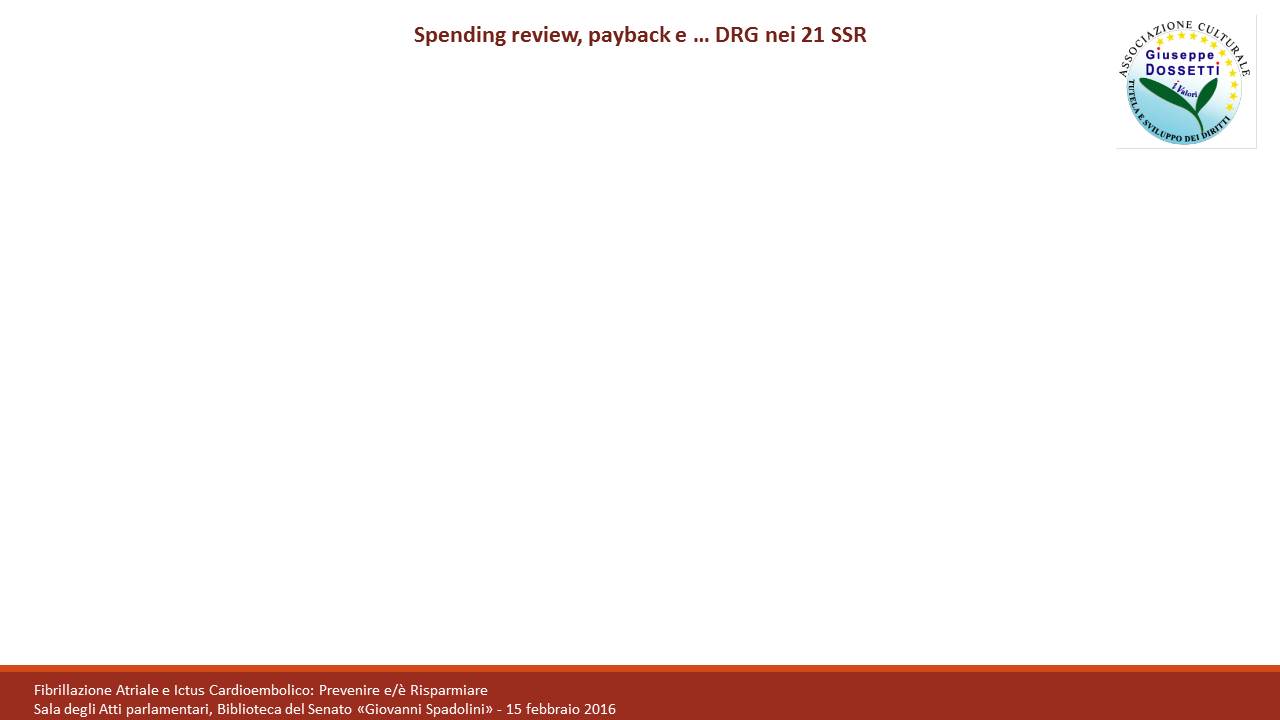 Prevenire è risparmiare
cure
symptoms
screening
treatment
cost
time
Quali metodi?
Quali trattamenti?
4
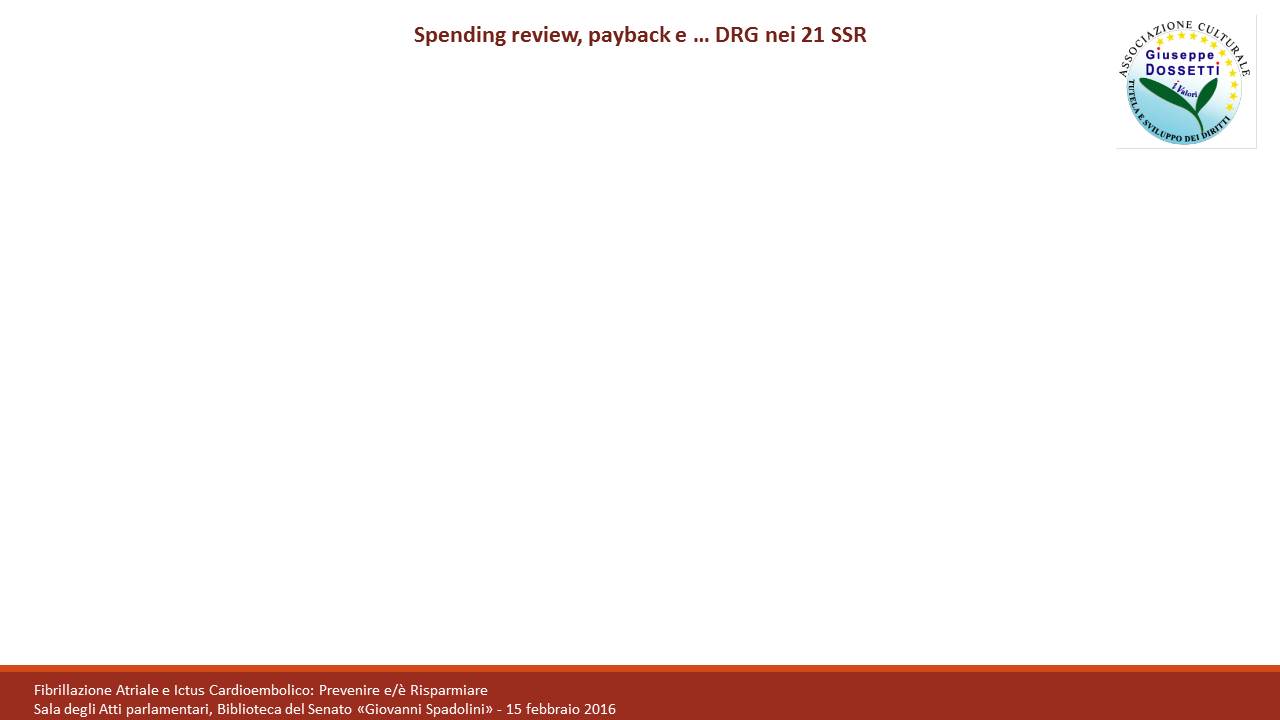 Strategie di screening
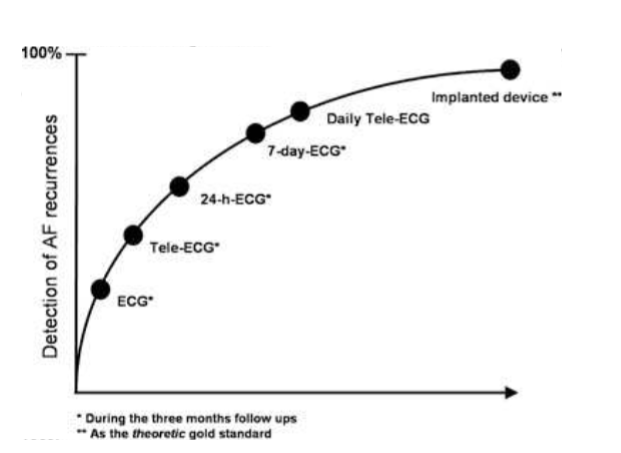 Necessità di monitoraggio ripetuto, continuo, almeno quotidiano
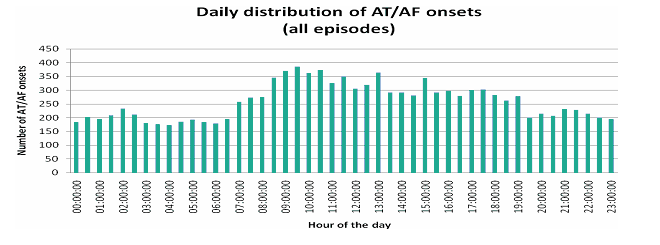 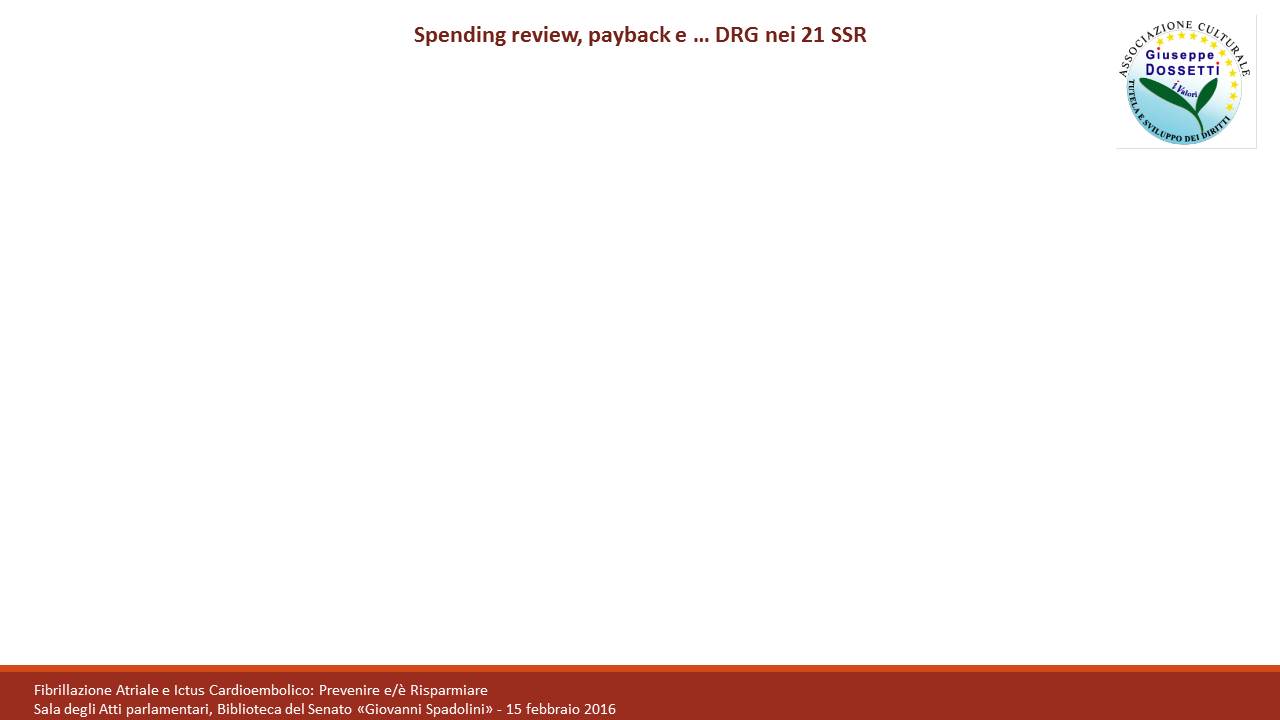 Strategie di screening
2010 Linee Guida European Society of Cardiology (ESC)
	Screening per FA in soggetti con età >= 65 anni
	Mediante la palpazione del polso
Active pulse feeling is infrequently performed nowadays
2014
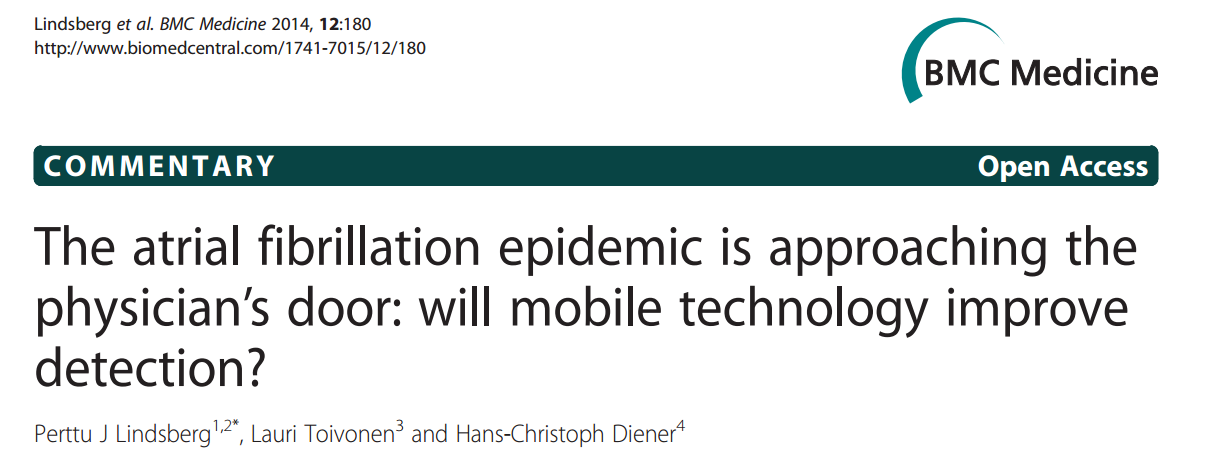 Lo screening della FA durante visite occasionali difficilmente aumenta il numero di episodi di FA diagnosticati
Le campagne come ‘Know Your Pulse’ sono efficacy dal punto di vista della formazione della popolazione
L’innovazione tecnologica riuscirà a dimostrare l’efficacia di campagne di screening 
Il progresso va incoraggato, e il Sistema sanitario va preparato a gestire un numero sempre maggiore di casi di FA auto- diagnosticati
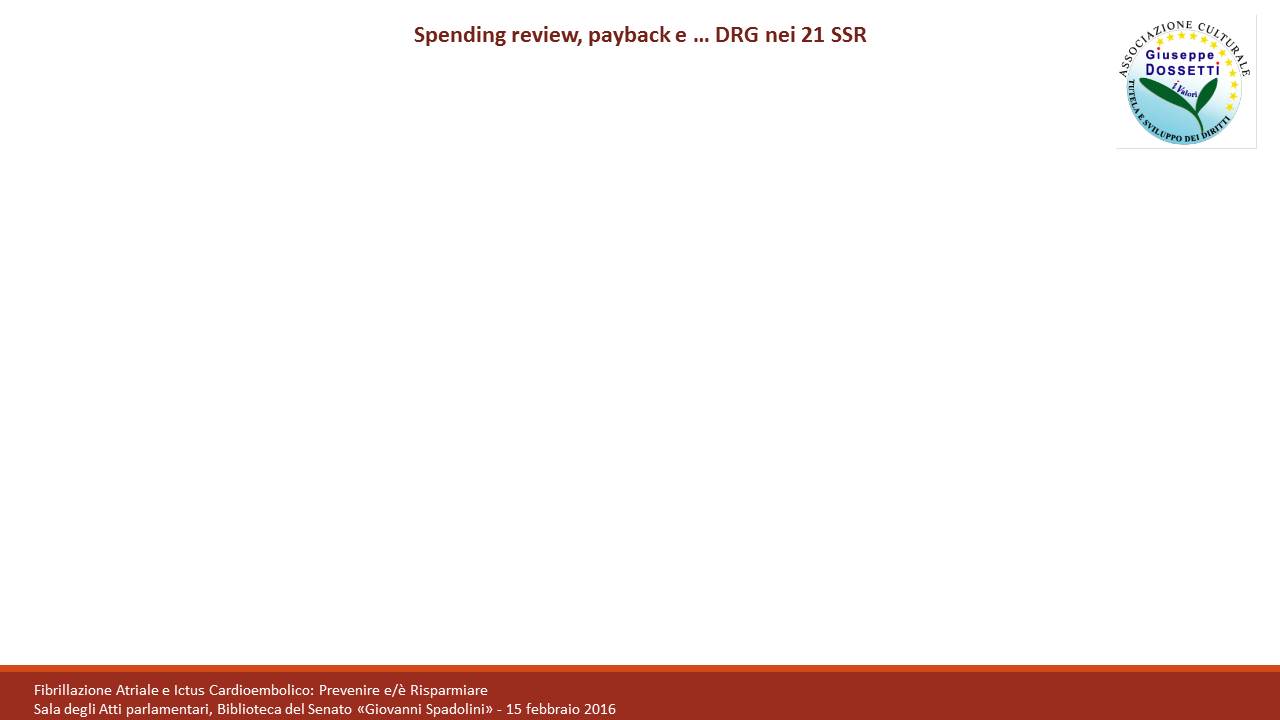 Le tecnologie
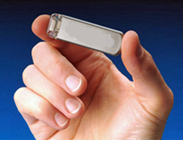 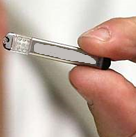 Dispositivi impiantabili (loop recorder)





Dispositivi non invasivi (misuratori automatici di pressione, registratori ECG a 1 derivazione)





201x Dispositivi indossabili
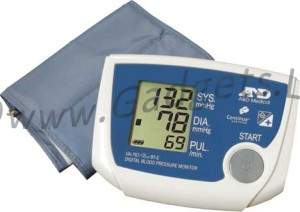 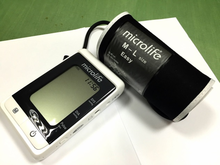 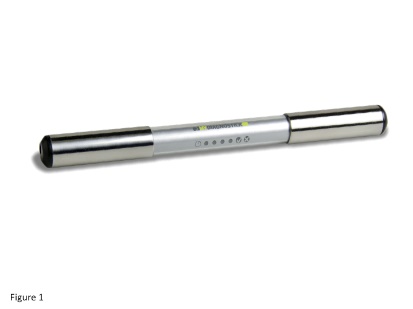 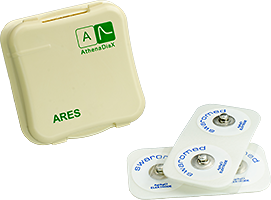 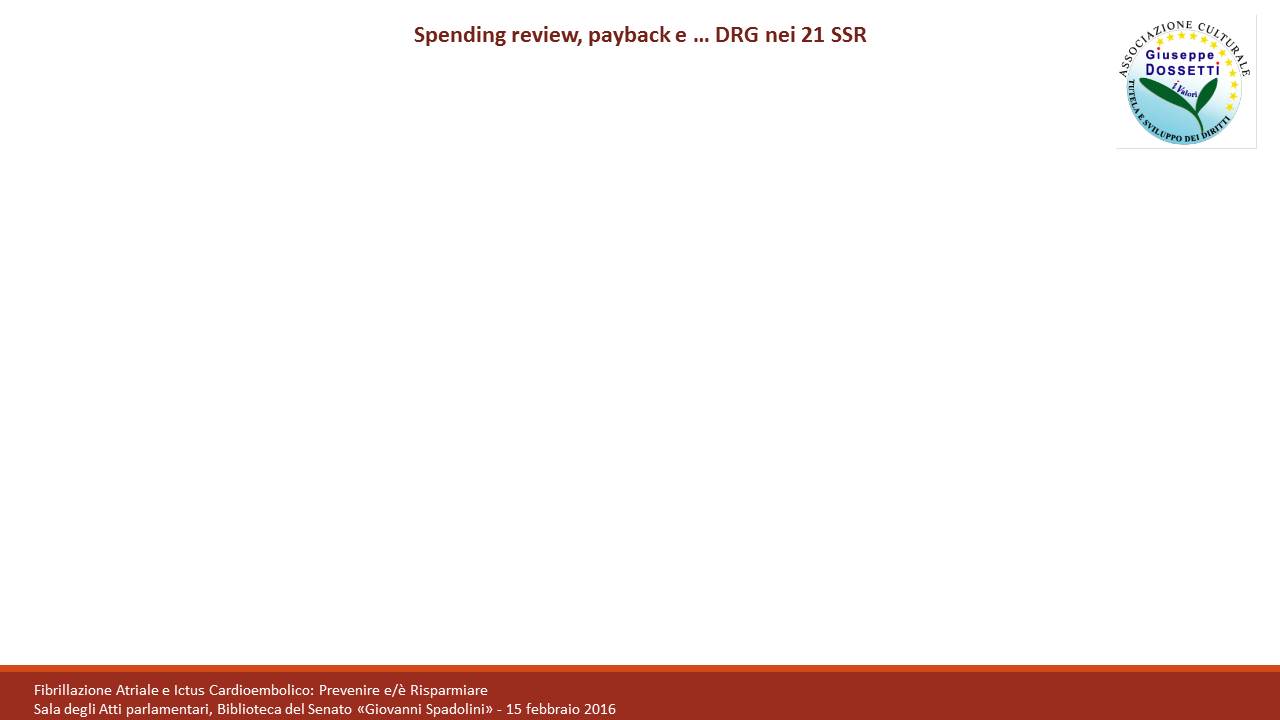 201x
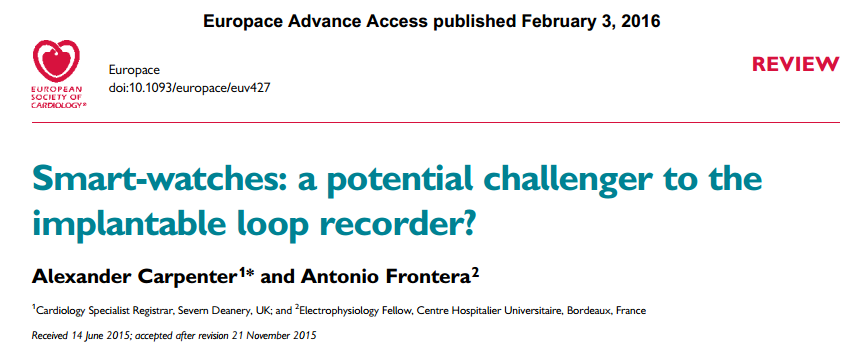 The possibility of continuously recording heart rate and rhythm via this new, every day wearable, smart-watch is appealing to cardiologists for several reasons.
These technologies all already exist; the translational element, bridging the gaps between research innovation, healthcare system and individual patient, is
what remains.
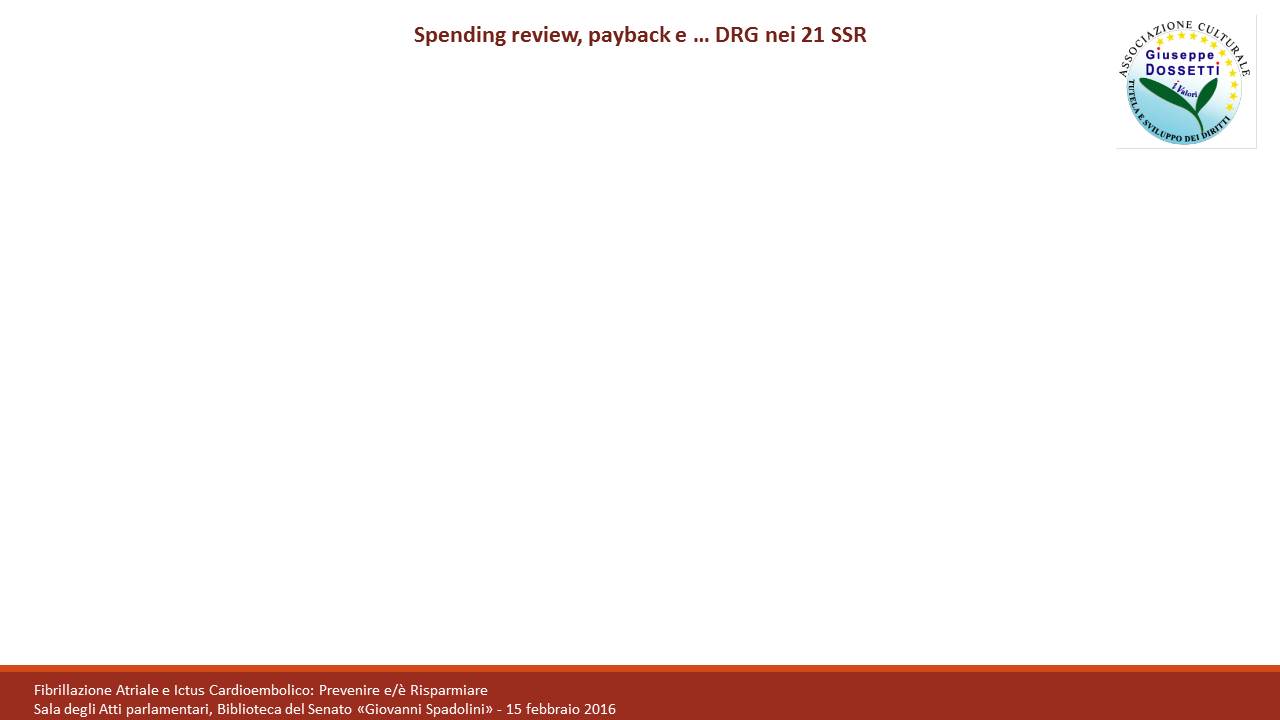 Prevenire è risparmiare
cure
symptoms
screening
treatment
cost
time
Monitoraggio FA con misuratori di pressione, loop recorder, wearables, smartwatches…
Quali metodi?
Quali trattamenti?
9
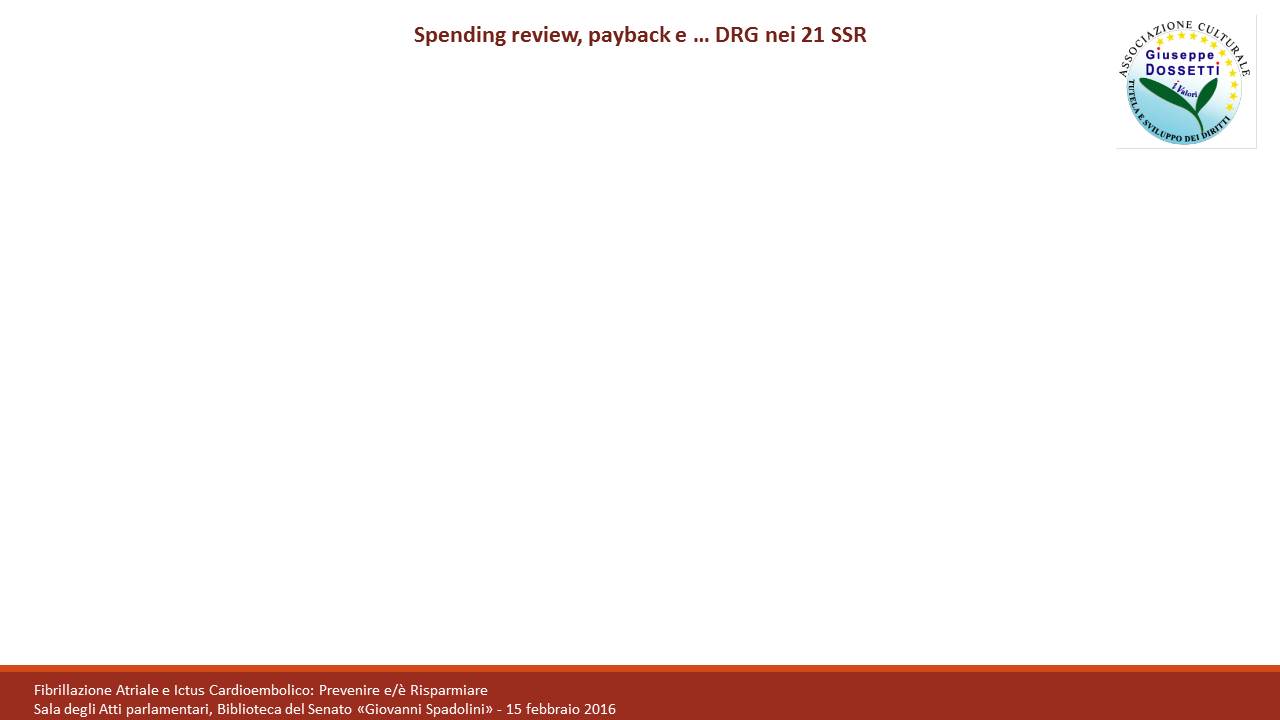 Prevenire è risparmiare
cure
symptoms
screening
treatment
cost
time
Monitoraggio FA con misuratori di pressione, loop recorder, wearables, smartwatches…
Quali metodi?
Terapia anticoagulante
Terapia pill-in-the-pocket
Chiusura auricola
Ablazione
Quali trattamenti?
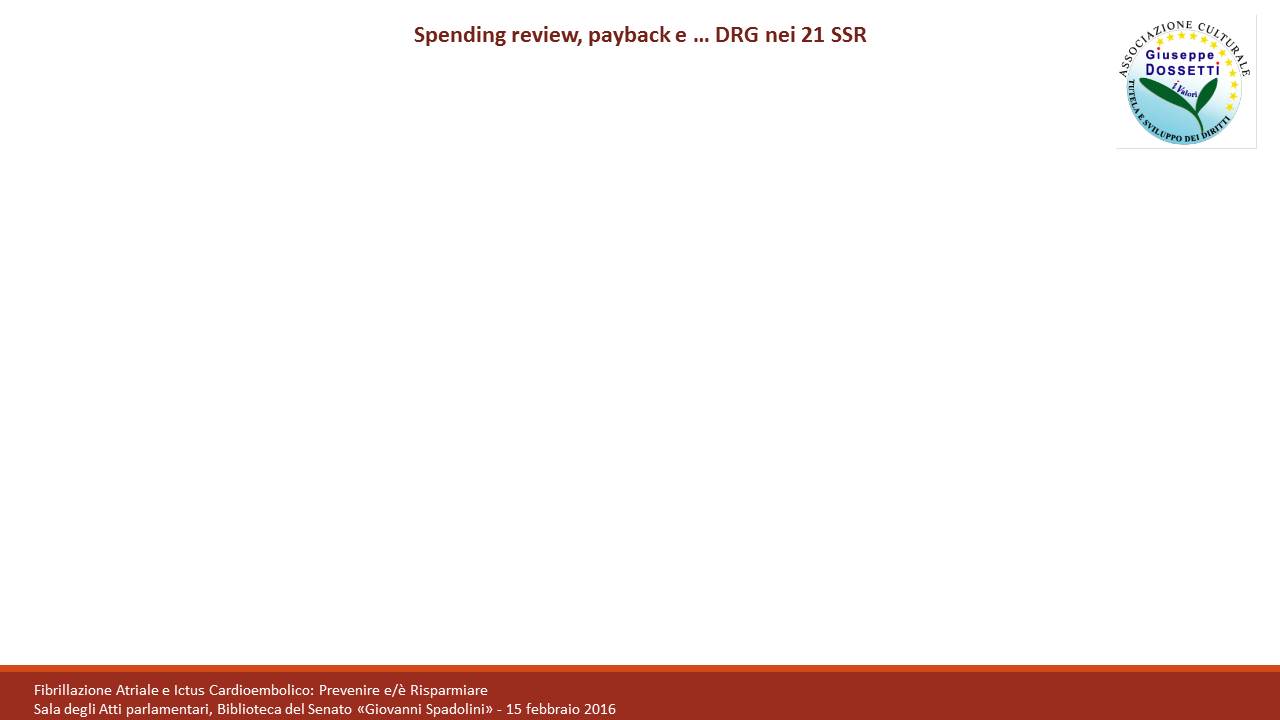 Il costo della cura
cure
cost
time
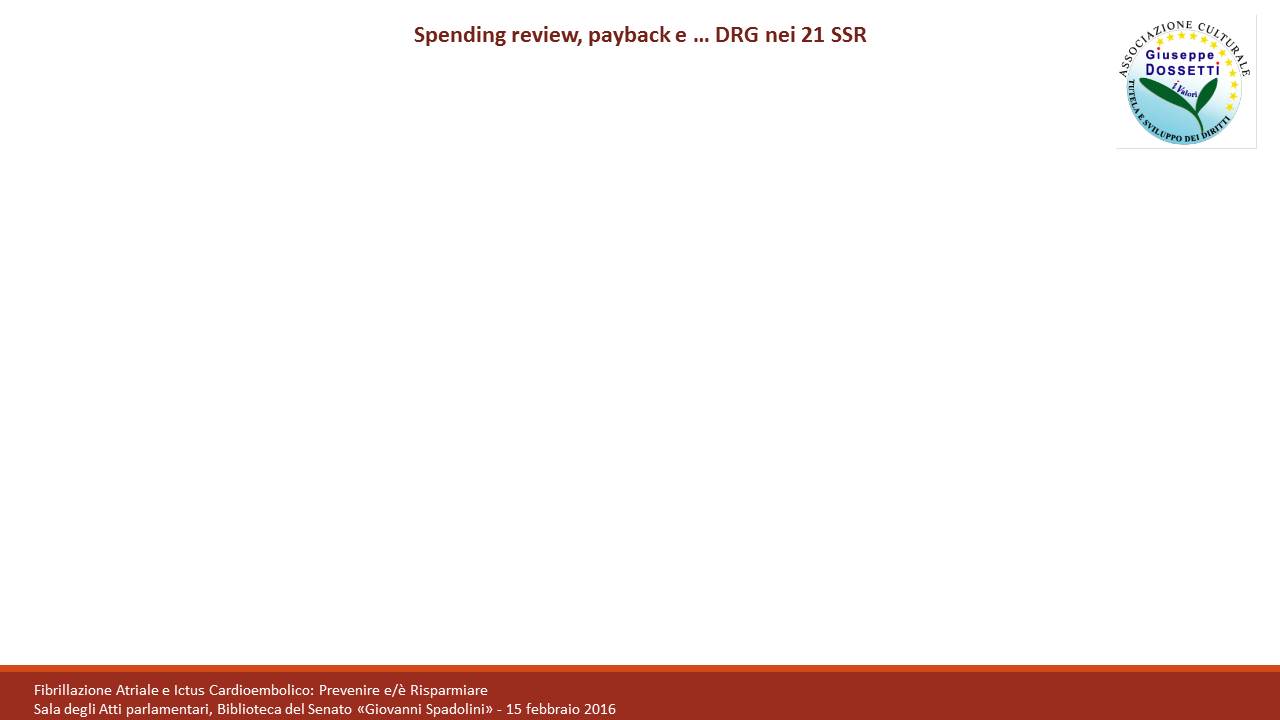 Il costo della cura
5% sviluppa FA
500.000
25% ICTUS
125.000
Spesa:
Popolazione >65 anni
10.000.000
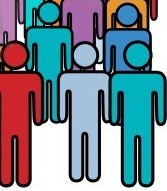 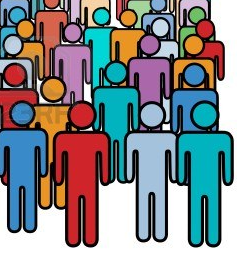 4 mld €
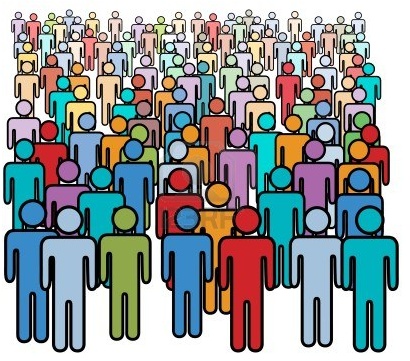 3000 €/anno= 
1,5 mld
20000€/anno=
2,5 mld
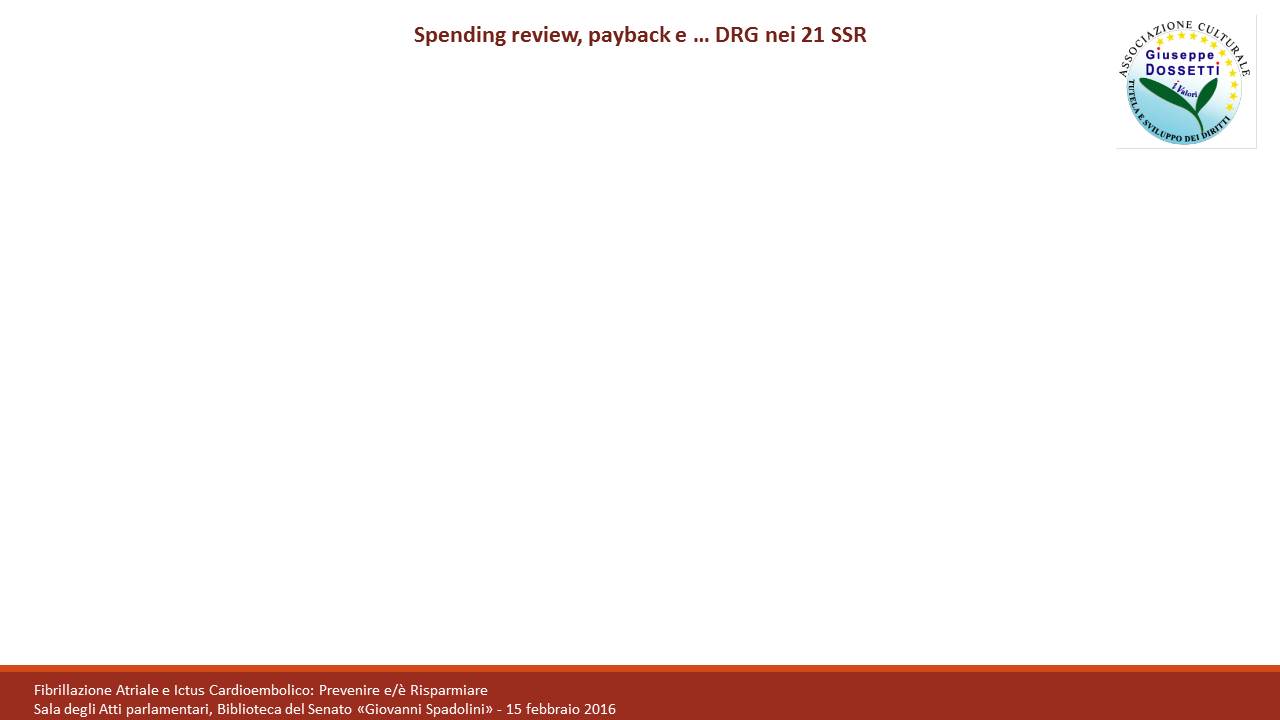 Il costo dello screening
screening
treatment
cost
time
13
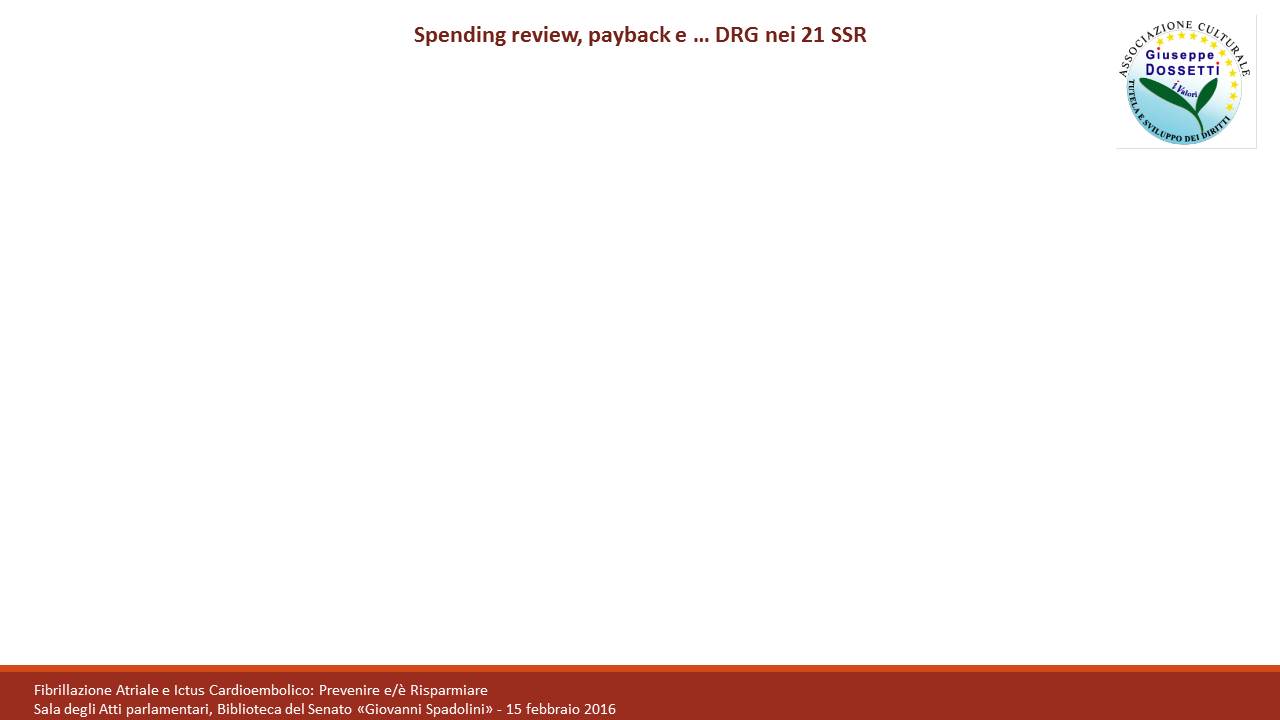 Il costo dello screening
Popolazione >65 anni
10.000.000
Dispositivo per diagnosi FA

App: free
Wearable: 50-100 euro
ECG/blood pressure meters: 300-600 euro
Loop recorder >1000 euro

Non tutto a carico del SSN
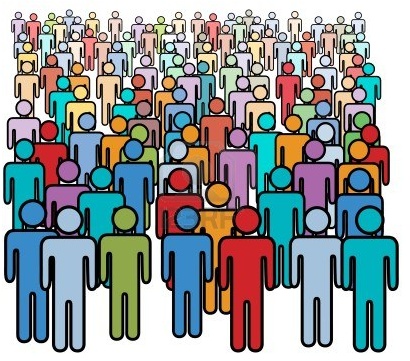 <0.5 mld €
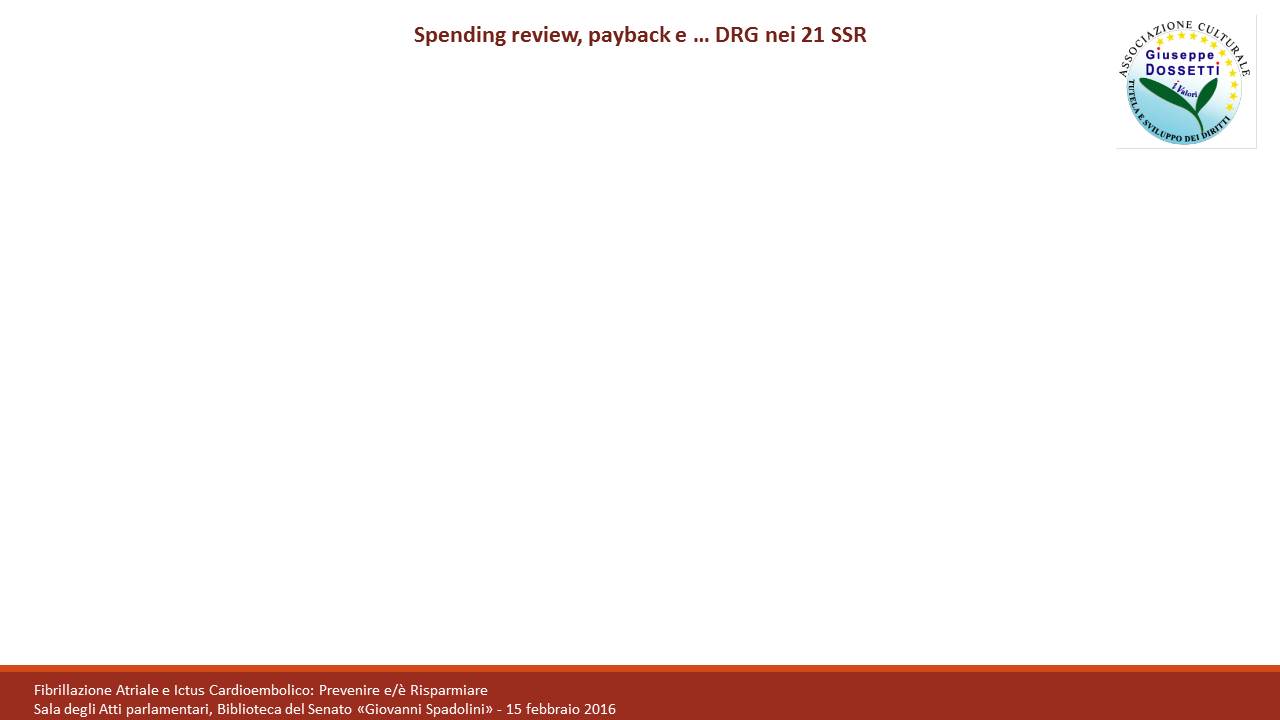 Il costo dello screening
Popolazione >65 anni
10.000.000
5% sviluppa FA
500.000
Terapia antiaritmica
Terapia pill-in-the-pocket o anticoagulante
<2000 €/anno
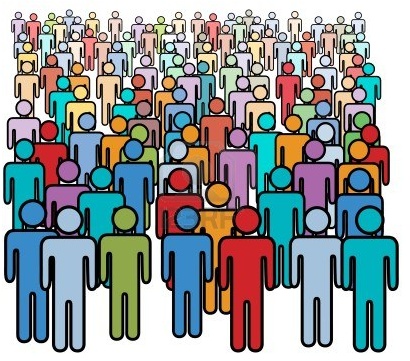 Dispositivo per diagnosi FA
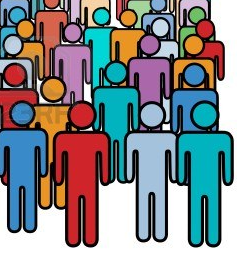 <0.5 mld €
<1 mld €
Spesa:
<1.5 mld €
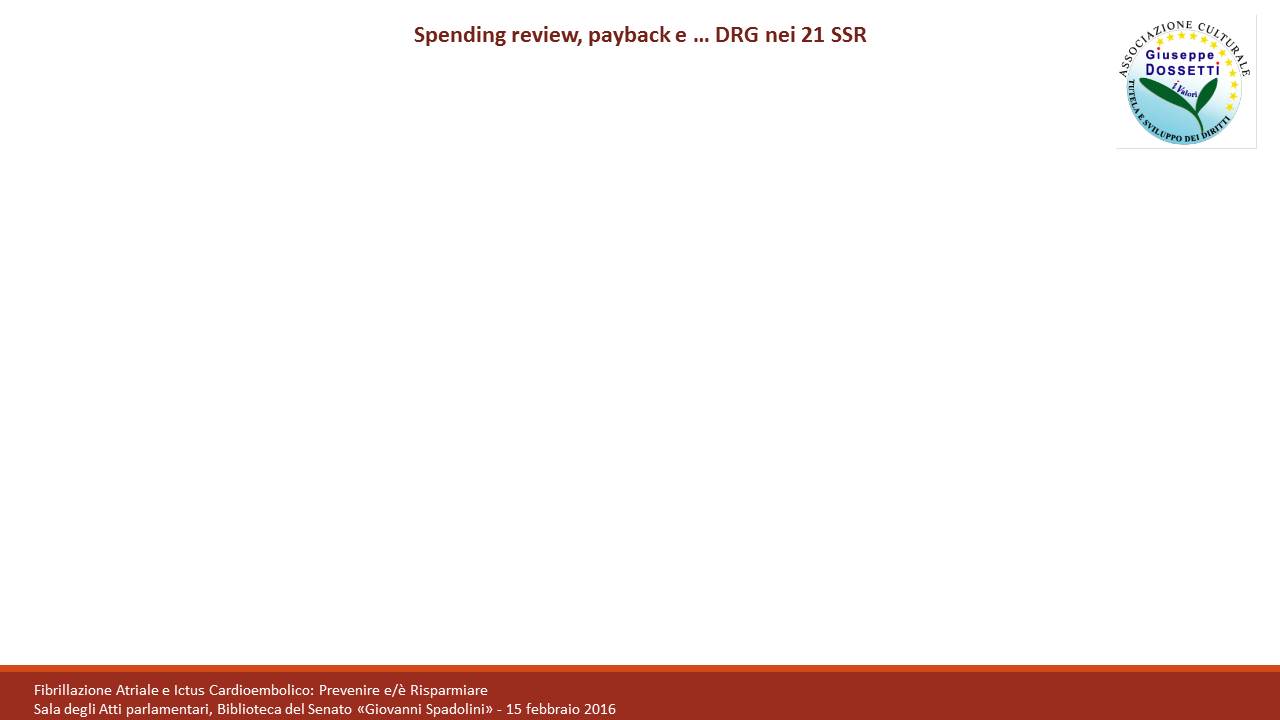 Prevenire è risparmiare
cure
symptoms
treatment
Cura
>4 mld
cost
screening
time
Prevenzione
<1.5 mld
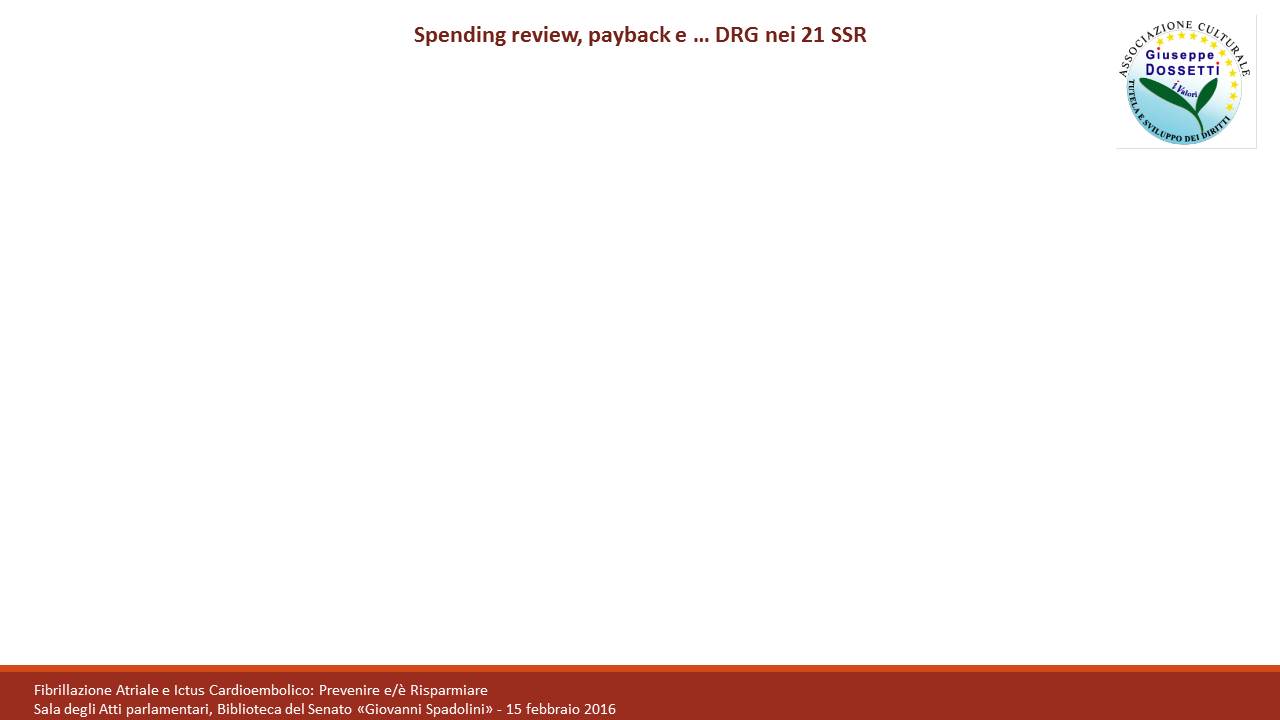 Grazie


federica.censi@iss.it